G E E K T A L E N T
Agility, Communication,Innovation and Problem Solving
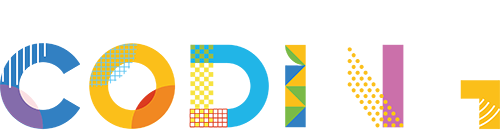 GoCareer – Insights into the job market
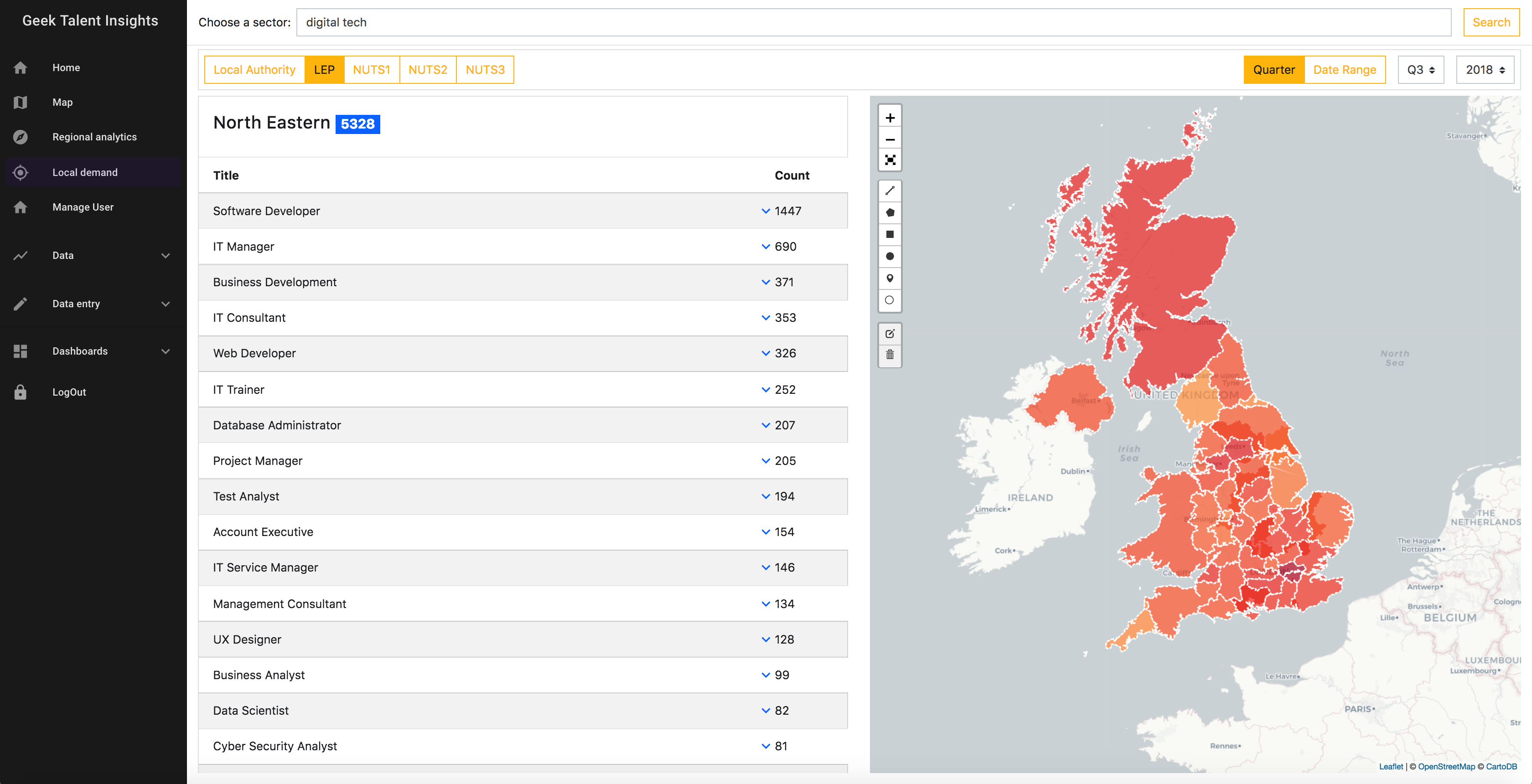 Detailed Skills and Capability view
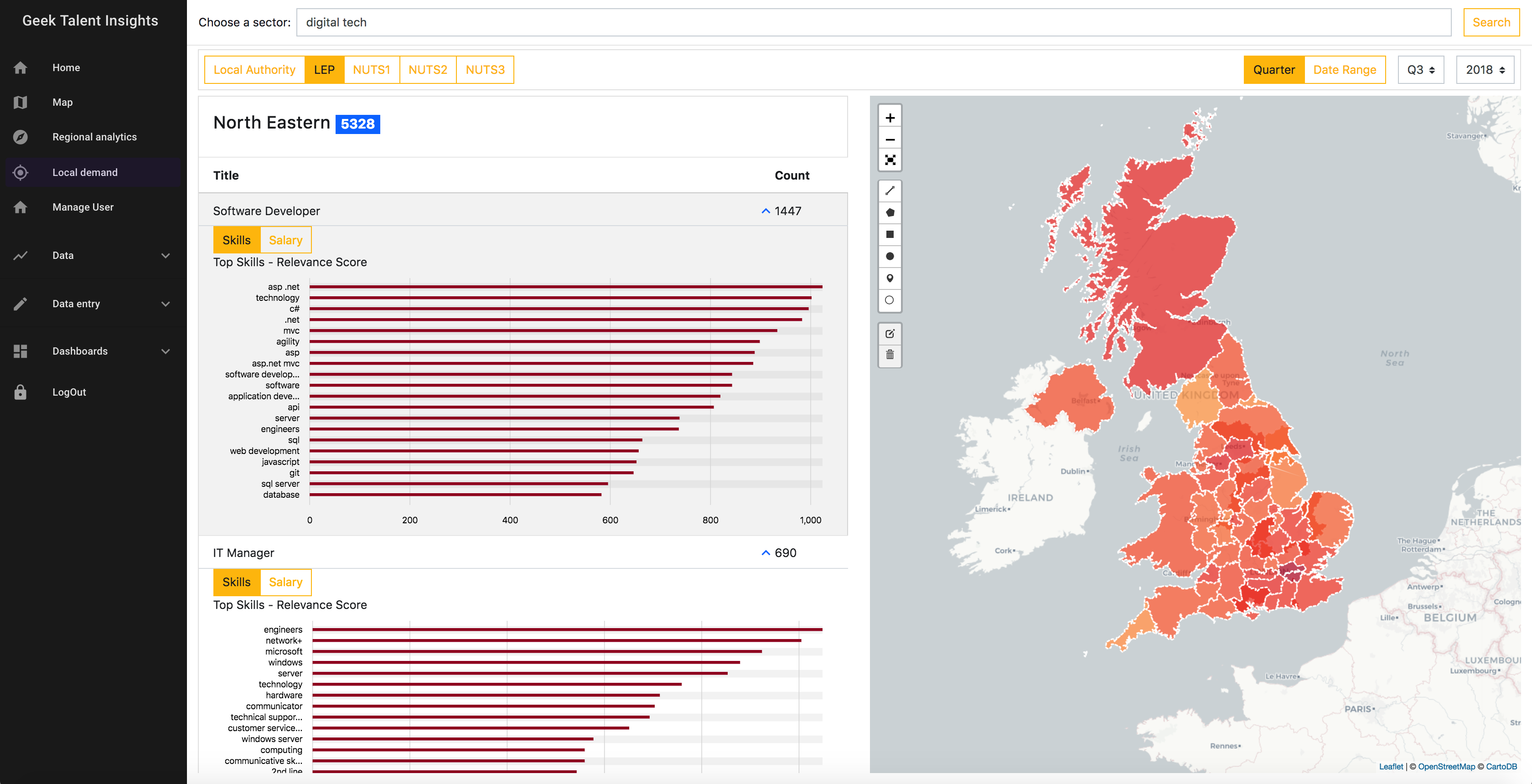 Up-to-date salary data
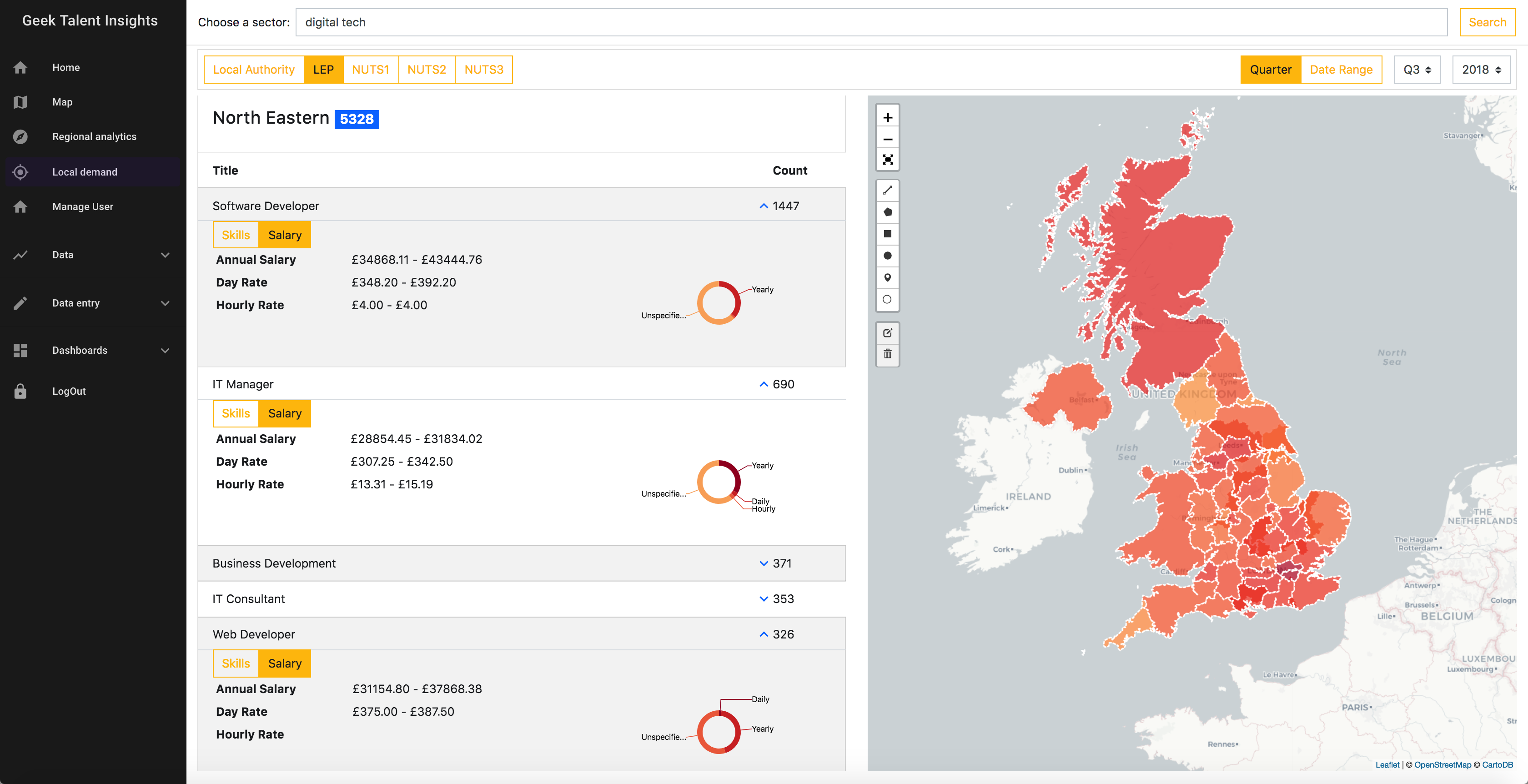 The changing workplace – tech megatrends
Team dynamics changing, on-demand workforce
 – some productivity tensions e.g. Interrupting the Flow
More acceptance within business functions of agile – Time to market Vs. Quality
Product Management 
User Experience
Tech roles embedded within business
Cross–sector driven by cost reduction or quality improvement
e.g.  
Analyst / Programmer or DevOps
Huge Growth in demand for Software Dev’s
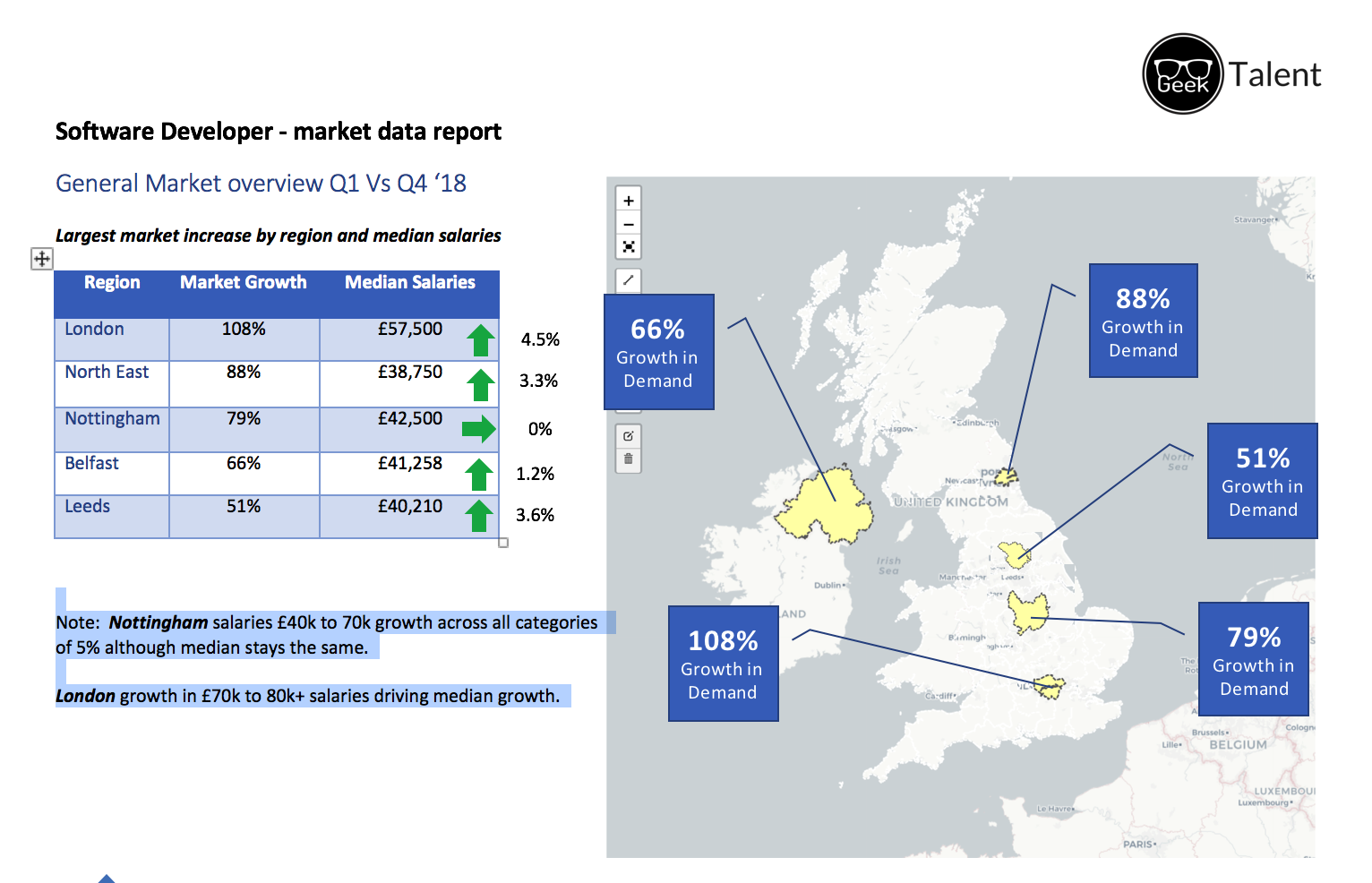 Junior / Mid-Level / Senior bands
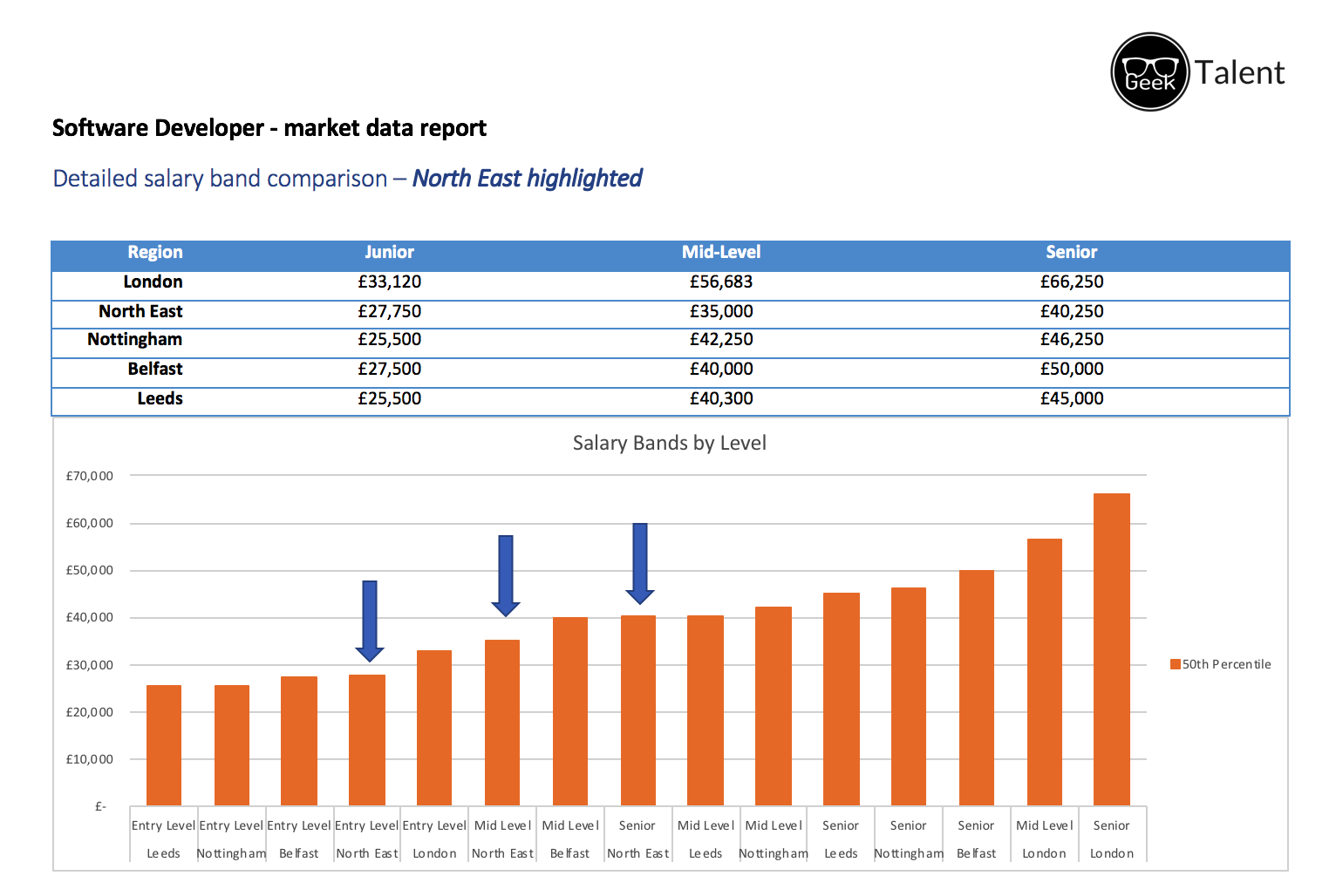 Soft’er skills are rising in importance
Soft Skills account for around 5% of overall skills advertised in Job Adverts yet Agility, Communication Skills, Innovation and Problem Solving are frequently within the top 20 in-demand skills requested.
Team roles and top skills
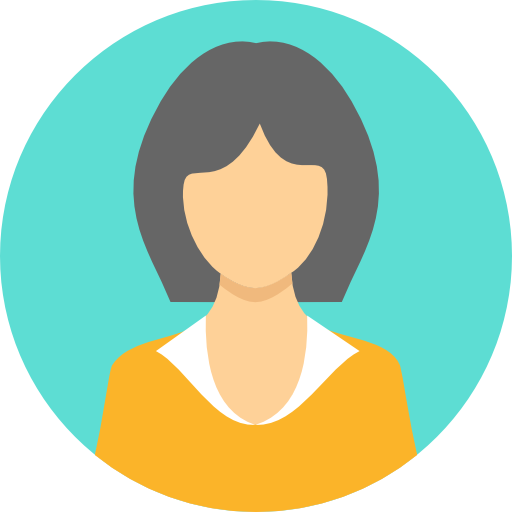 Software
Developer
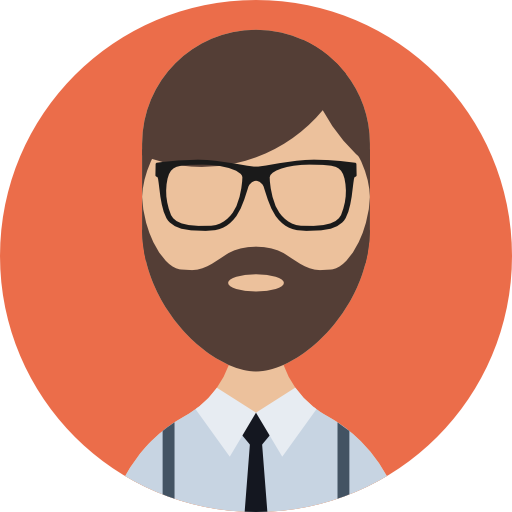 Project 
Manager
Product
Manager
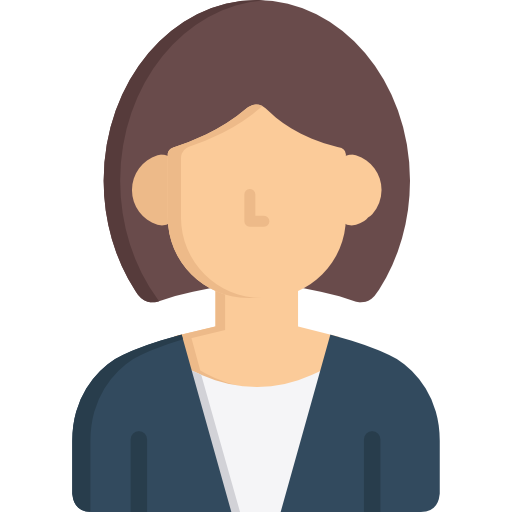 Agility
Communication Skills
Innovation
Problem Solving
Communication Skills
Agility
Team Management
Leadership
Innovation
Presentation
Motivation
Directing
Communication Skills
Innovation
Agility
Team Management
Presentation
Problem Solving
Leadership
Motivation
Open Questions
Are we doing enough to prepare students for the transition into the workplace?

Have we given enough time and focus between hard tech and softer skills required?

How will IOC help to drive changes needed?